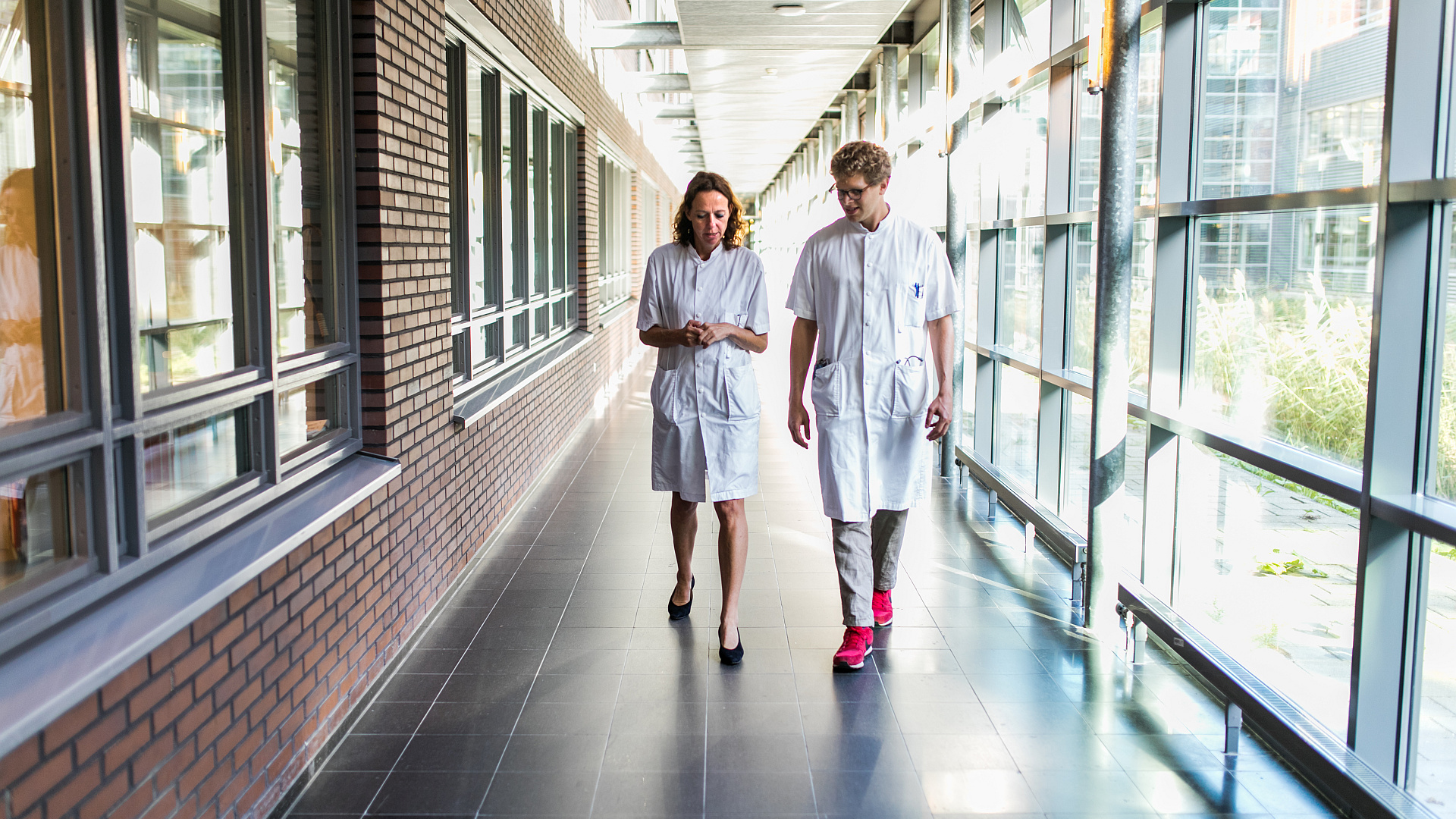 Multidisciplinaire richtlijn Hartrevalidatie
INITIATIEF
Nederlandse Vereniging voor Cardiologie
 
IN SAMENWERKING MET 
Beroepsvereniging van Professionals in Sociaal Werk 
Harteraad
Koninklijk Nederlands Genootschap voor Fysiotherapie
Landelijke Vereniging Medische Psychologie
Nederlands Vereniging voor Hart en Vaat Verpleegkundigen
Nederlandse Vereniging van Revalidatieartsen
Vereniging voor Sportgeneeskunde

MET ONDERSTEUNING VAN
Kennisinstituut van de Federatie Medisch Specialisten
Inhoud
Herziening Multidisciplinaire richtlijn Hartrevalidatie uit 2011
De richtlijn richt zich op wat volgens de huidige maatstaven de beste zorg is voor patiënten met hartrevalidatie. In de richtlijn komen de volgende onderwerpen aan de orde:
Welke patiëntengroepen in aanmerking komen voor hartrevalidatie
De hulpmiddelen voor de indicatiestelling van hartrevalidatie
De doelen van het hartrevalidatieprogramma
Het screenen van verschillende doelen volgens een beslishulp
Redenen om niet in aanmerking te komen voor hartrevalidatie
De verschillende interventies bij hartrevalidatie
Hartrevalidatie bij hartfalen en bij bijzondere patiëntengroepen
Hartrevalidatie in de kliniek
De overgang op de periode na de hartrevalidatie
Voor wie is deze richtlijn bedoeld?
Deze richtlijn is bestemd voor alle zorgverleners die betrokken zijn bij de zorg voor patiënten met hartrevalidatie.
What’s new?
Uitbreiding en verduidelijking van aanbevelingen, aansluitend bij de huidige klinische praktijk

Specifieke punten:
Diagnosegroepen: Minder onderscheid tussen verschillende vormen van coronairlijden. 
Handvatten voor intakegesprek 
Adviezen voor screeningsinstrumenten t.a.v. psychische/sociale doelen
Meer onderscheid in screening fysieke capaciteit en activiteit
Nieuwe modules
Complexe hartrevalidatie
Telerevalidatie
+ meerdere modules samengevoegd/vervallen i.v.m. overlappende informatie
Module Diagnosegroepen
Uitgangsvraag: Welke groepen patiënten (diagnosegroepen) komen in aanmerking voor (onderdelen van) hartrevalidatie?
Wijzigingen t.o.v. module uit 2011:
Van relatieve naar absolute indicatie: patiënten met chronisch hartfalen.
Handvatten voor de beoordeling wanneer patiënten met een relatieve indicatie verwezen kunnen worden voor hartrevalidatie.
Module Complexe hartrevalidatie (NIEUW)
Uitgangsvraag: Welke patiënten komen in aanmerking voor complexe hartrevalidatie?
Verwijs alle patiënten die een indicatie hebben voor reguliere hartrevalidatie. Bij twijfel over het kunnen volgen van een regulier traject voor hartrevalidatie, doe een toetsing aan de hand van het ICF-model. 

Overweeg patiënten met complexiteit op meerdere domeinen (communicatie, cognitie, ADL-functioneren, mobiliteit) volgens het ICF-model door te verwijzen voor medisch specialistische hartrevalidatie. 

Er zijn geen diagnosegroepen die per definitie in aanmerking komen of uitgesloten worden voor complexe hartrevalidatie.

Breng in kaart in je eigen regio welke mogelijkheden er zijn voor patiënten die complexe hartrevalidatie nodig hebben. Zorg voor regionale afspraken zodat patiënten in elke regio toegang hebben tot complexe hartrevalidatie. De werkgroep adviseert nauwe samenwerking tussen verschillende disciplines die betrokken zijn bij hartrevalidatie.
Module Intakegesprek
Uitgangsvraag: Welke groepen patiënten (diagnosegroepen) komen in aanmerking voor (onderdelen van) hartrevalidatie?
Wijzigingen t.o.v. module uit 2011:
Uitbreiding van aanbeveling
Toevoeging van punten die minimaal besproken dienen te worden tijdens het intakegesprek  Beslishulp Hartrevalidatie
Toevoeging van aanbeveling t.a.v. communicatie en afspraken tussen zorgverleners in de eerste- en tweede- of derdelijnszorg.
Beslishulp Hartrevalidatie met hoofdvragen:
1. Is er een verstoring van het fysiek functioneren?
2. Is er een verstoring van het psychisch functioneren?
3. Is er een verstoring van het sociaal functioneren? (incl. werkhervatting indien van toepassing, naasten)?  
4. Wat is het cardiovasculair risicoprofiel/-gedrag?
+ verwijzing naar relevante modules en tools
Module Risicofactoren/-gedrag
Uitgangsvraag: Wat is de plaats van beïnvloeding van risicogedrag voor hart- en vaatziekten bij patiënten met hart- en vaatziekten die in aanmerking komen voor hartrevalidatie?
Wijzigingen t.o.v. uit 2011:
Samenvoeging van modules Risicogedrag, Screening risicogedrag en Interventies beïnvloeding risicogedrag.
Adviezen/literatuur t.a.v. aanpassen en beïnvloeden van risicogedrag verwijderd  vervangen door verwijzingen naar relevante richtlijnen/informatiebronnen.
Module Risicofactoren/-gedrag
Raadpleeg de onderstaande richtlijnen voor specifieke leefstijlaanpassingen of interventies per risicofactor.
Module Screening van fysieke capaciteit en activiteit
Uitgangsvraag: Welke screeningsinstrumenten voor het bepalen van fysieke capaciteit en activiteit dienen te worden toegepast bij hartrevalidatie?
Wijzigingen t.o.v. uit 2011:
Wanneer en bij wie een van de volgende testen te gebruiken:
Symptoom-gelimiteerde maximale inspanningstest 
Symptoom-gelimiteerde maximale inspanningstest met ECG-registratie
Inspanningstest met ECG-registratie en ademgasanalyse (cardiopulmonary exercise test: CPET) 
Gebruik een vragenlijst voor het beweeggedrag van de patiënt voor de cardiale event.
Module Contra-indicaties fysieke doelen
Uitgangsvraag: Wat zijn contra-indicaties voor, of aanleidingen voor het uitstellen van (zeer) hoog intensieve fysieke training als onderdeel van hartrevalidatie?
Wijzigingen t.o.v. uit 2011:
Nuancering van en overwegingen bij contra-indicaties, mogelijkheid voor laag/intensief trainen en uitstellen van (zeer) hoog intensieve training 
Toegevoegd: recente thoractomie, sudden arrhythmic death syndrome (SADS)
Verwijderd: ST-daling bij inspanning van ≥2 mm (literatuursearch)
Module Interventies gericht fysieke doelen
Uitgangsvraag: Welke (combinaties van) vormen van fysieke training zijn het meest geschikt om de specifieke fysieke hartrevalidatiedoelen te behalen bij patiënten met hart- en vaatziekten?
Wijzigingen t.o.v. uit 2011:
Aanbevelingen zijn geüpdatet.
Advies over de oefenvormen per cluster van doelen
Module Screening psychische doelen
Uitgangsvraag: Op welke manier en met welke instrumenten dienen de psychische doelen voor het deelnemen aan hartrevalidatie gescreend te worden?
Wijzigingen t.o.v. uit 2011:
Samenvoeging van modules Psychische doelen en Screening psychische doelen
Aanbeveling voor specifieke screeningsinstrumenten: BPSI, PHQ-9, GAD-7
Aandacht voor subgroepen en timing van screenen
Module Screening sociale doelen
Uitgangsvraag: Op welke manier en met welke instrumenten dienen de sociale doelen voor het deelnemen aan hartrevalidatie gescreend te worden?
Wijzigingen t.o.v. uit 2011:
Samenvoeging van modules Sociale doelen en Screening sociale doelen
Aanbeveling voor specifieke screeningsinstrumenten: MSPSS, ESSI
Relevante informatie over werkhervatting verplaatst naar module Werkhervatting
Module Contra-indicaties m.b.t. psychisch functioneren
Uitgangsvraag: Welke contra-indicaties of aanleidingen voor passende zorg zijn er aangaande psychisch functioneren voor deelname aan hartrevalidatie?
Wijzigingen t.o.v. uit 2011:
Samenvoegen van modules Contra-indicaties psychisch functioneren en Contra-indicaties voor bevorderen leefstijl
Uitbreiding van overwegingen en aanbevelingen
Toevoeging adviezen omtrent vervolgonderzoek/-trajecten
Module Interventies gericht op psychische doelen
Uitgangsvraag: Welk bewijs is er voor de effectiviteit van interventies gericht op psychische doelen bij patiënten met coronaire hartziekte die hartrevalidatie ondergaan?
Wijzigingen t.o.v. uit 2011:
Update literatuur m.b.t. effectiviteit van psychische interventies
Uitbreiding van overwegingen per type interventie
Aandacht voor boosheid/hostiliteit, slaaphygiëne en trauma
Module Interventies gericht op werkhervatting
Uitgangsvraag: Welke interventies binnen de hartrevalidatie dragen bij tot werkhervatting op maat bij patiënten met recente hart- en vaatziekte?
Wijzigingen t.o.v. uit 2011:
Moduletekst is aangepast naar de huidige standaard van zorg.
Aanbevelingen zijn geüpdatet en sluiten aan op de NVAB (bedrijfsartsen)-richtlijn Ischemische hartziekten.
Module Interventies gericht op diversiteit
Uitgangsvraag: Neemt deelname aan en voltooiing van hartrevalidatieprogramma’s toe als deze meer gericht zijn op diversiteit bij patiënten die hartrevalidatie ondergaan?
Wijzigingen t.o.v. uit 2011:
Toevoeging van informatie uit oude module Hartrevalidatie bij ouderen
Update literatuur m.b.t. effectiviteit interventies bij ouderen gericht op verhogen deelname. 
Meer focus op participatie aan hartrevalidatie dan arbeidsre-integratie (reeds behandeld in module Werkhervatting).
Module Telerevalidatie (NIEUW)
Uitgangsvraag: Op welke wijze dient vormgegeven te worden aan cardiale telerevalidatie als vorm van hartrevalidatie bij patiënten met coronairlijden of hartfalen?
Opgesteld middels adaptatie van addendum Telerevalidatie (2019)
Drie submodules 
      - Algemeen
      - FIT-module met telesessies
      - E-PEP-PSY met telesessies
Module Nazorg
Uitgangsvraag: Hoe dient de overgang van tweede- naar eerstelijnszorg gerealiseerd te worden bij hartrevalidatiepatiënten?
Wijzigingen t.o.v. uit 2011:
Uitvraag onder de werkgroepleden gedaan hoe de overdracht van tweede- naar eerste lijn georganiseerd is. 
Aanbevelingen gegeven over eindevaluatie van hartrevalidatie
Advies om een brief op te stellen voor de eerste lijn met een minimaal aantal punten om op te nemen
Punten voor brief naar eerste lijn:
Behaalde doelen en CVRM;
Verwijzing naar het eindevaluatiegesprek.
+ een voorbeeldbrief voor de eerste lijn
Herbevestigde modules
Meerdere modules herbevestigd of vervallen (vanwege verouderde of overlappende informatie)
Herbevestigde modules
Patiëntendossier
Multidisciplinair overleg (MDO)
Interventies gericht op sociale doelen
Vervallen modules/samengevoegd met andere modules
Fysieke doelen
Psychische doelen
Sociale doelen
Werkhervatting
Risicogedrag
Screening risicogedrag
Contra-indicaties voor bevordering leefstijl
Interventies bij hartrevalidatie Algemeen
Hartrevalidatie bij hartfalen
Hartrevalidatie bijzondere diagnosegroepen (inclusief submodules)